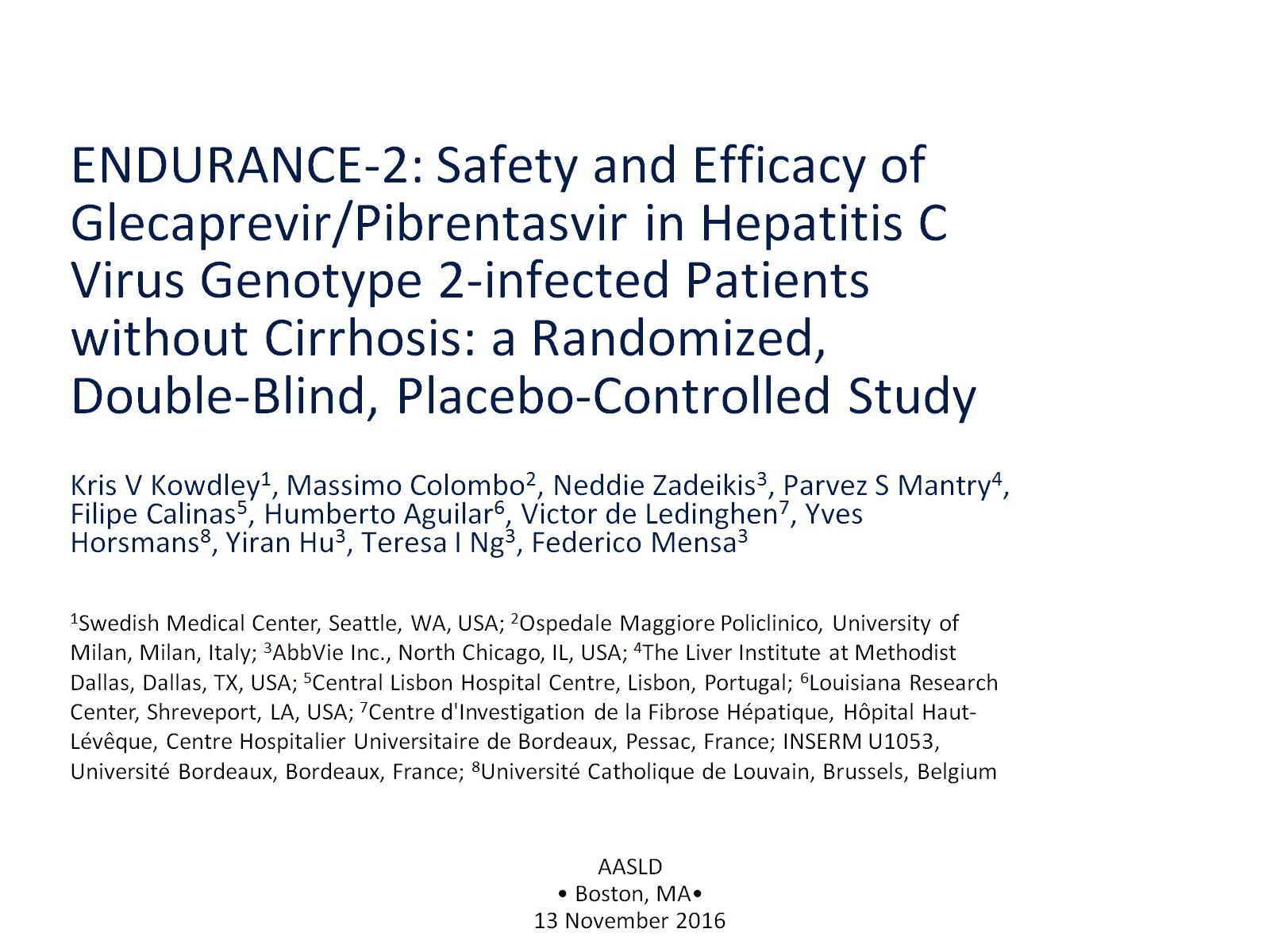 ENDURANCE-2: Safety and Efficacy of Glecaprevir/Pibrentasvir in Hepatitis C Virus Genotype 2-infected Patients without Cirrhosis: a Randomized, Double-Blind, Placebo-Controlled Study
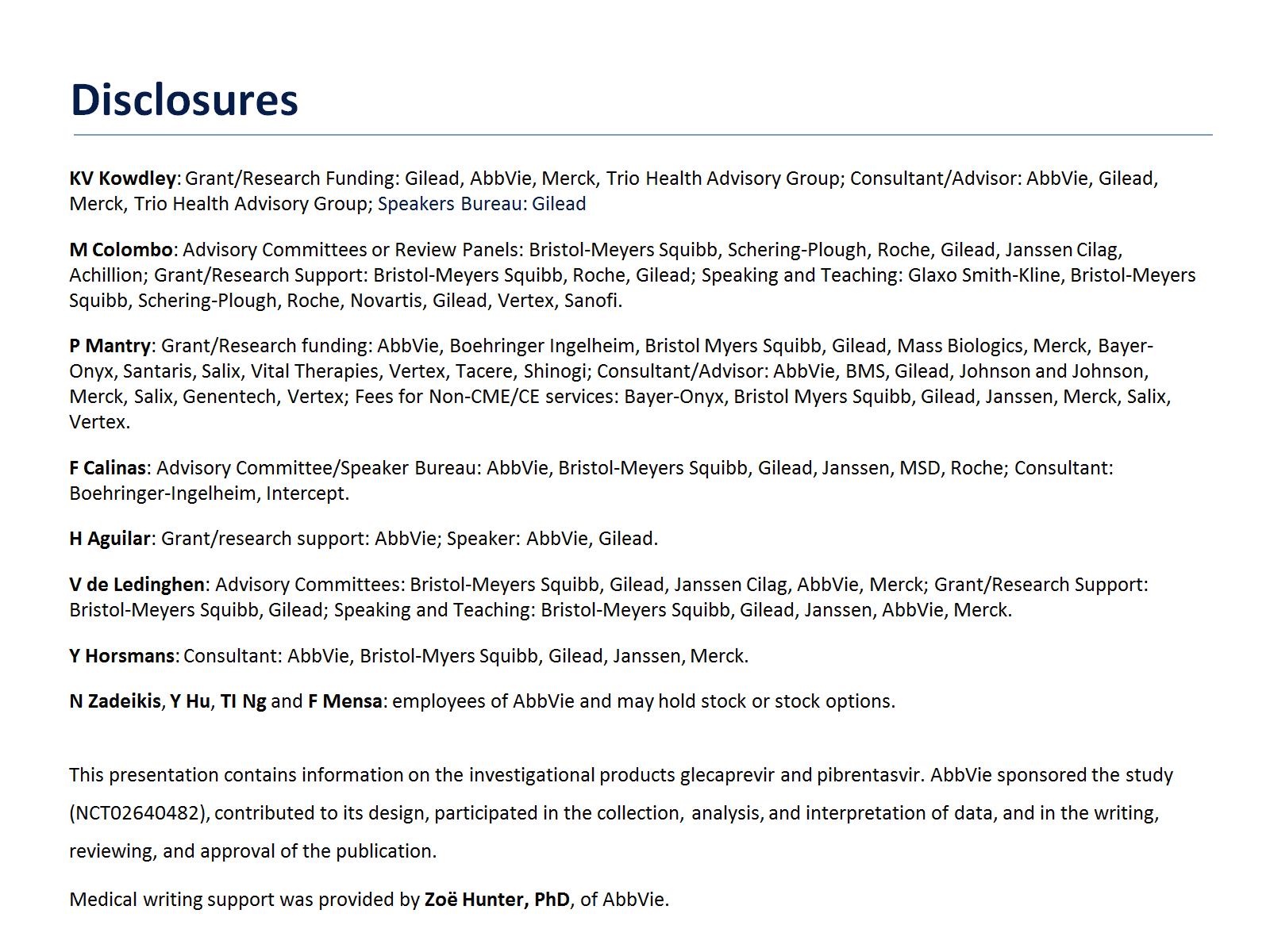 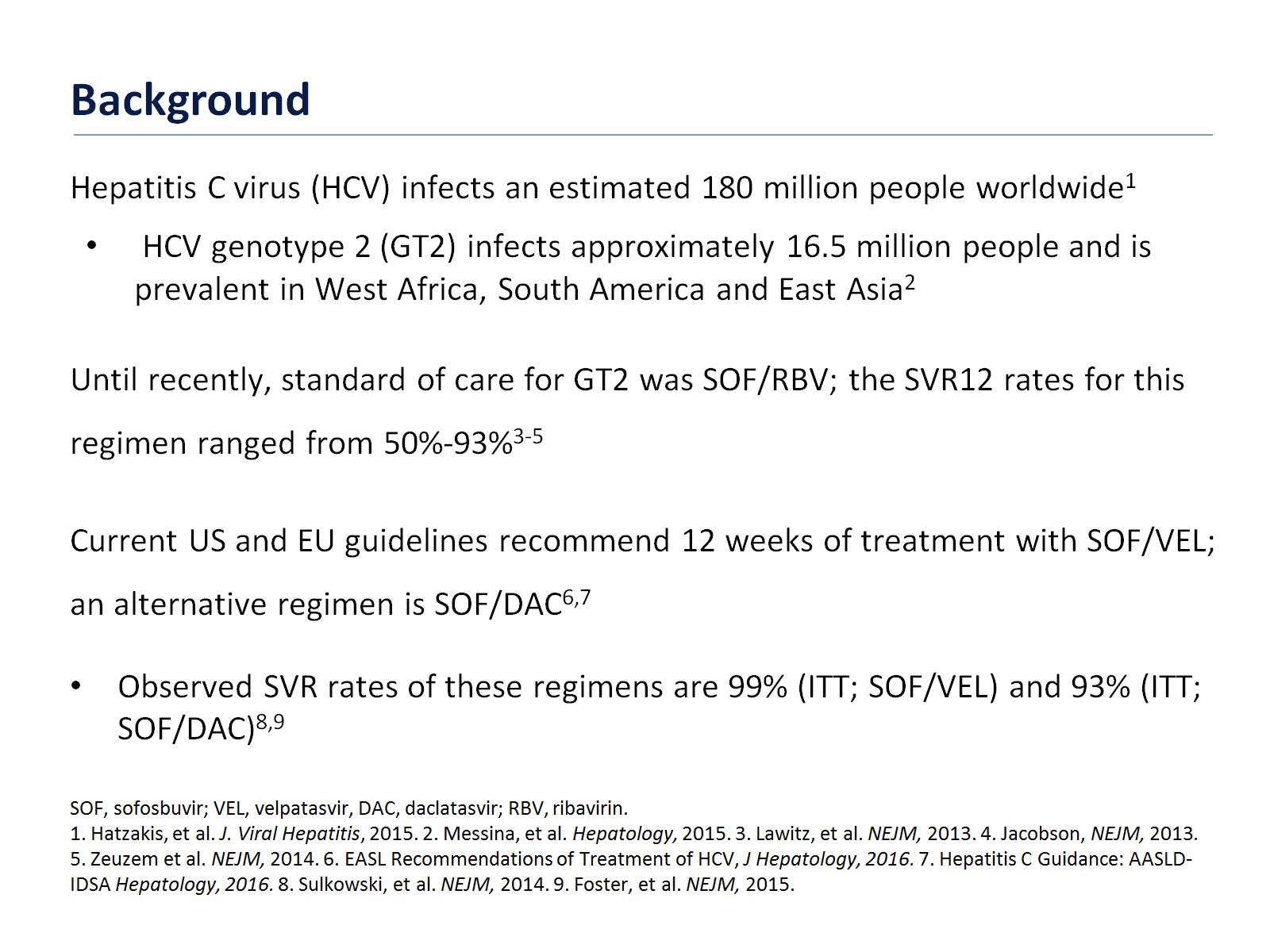 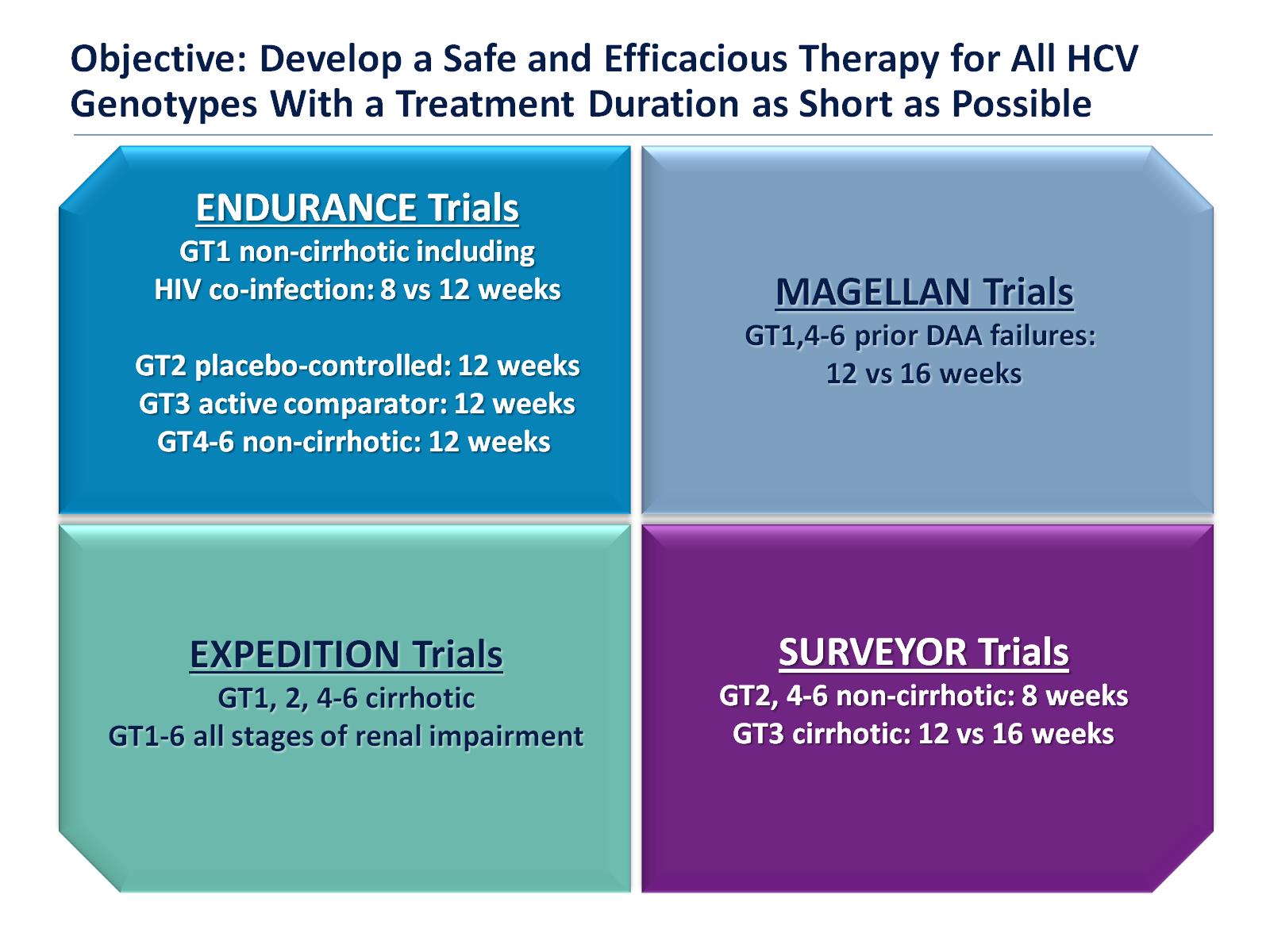 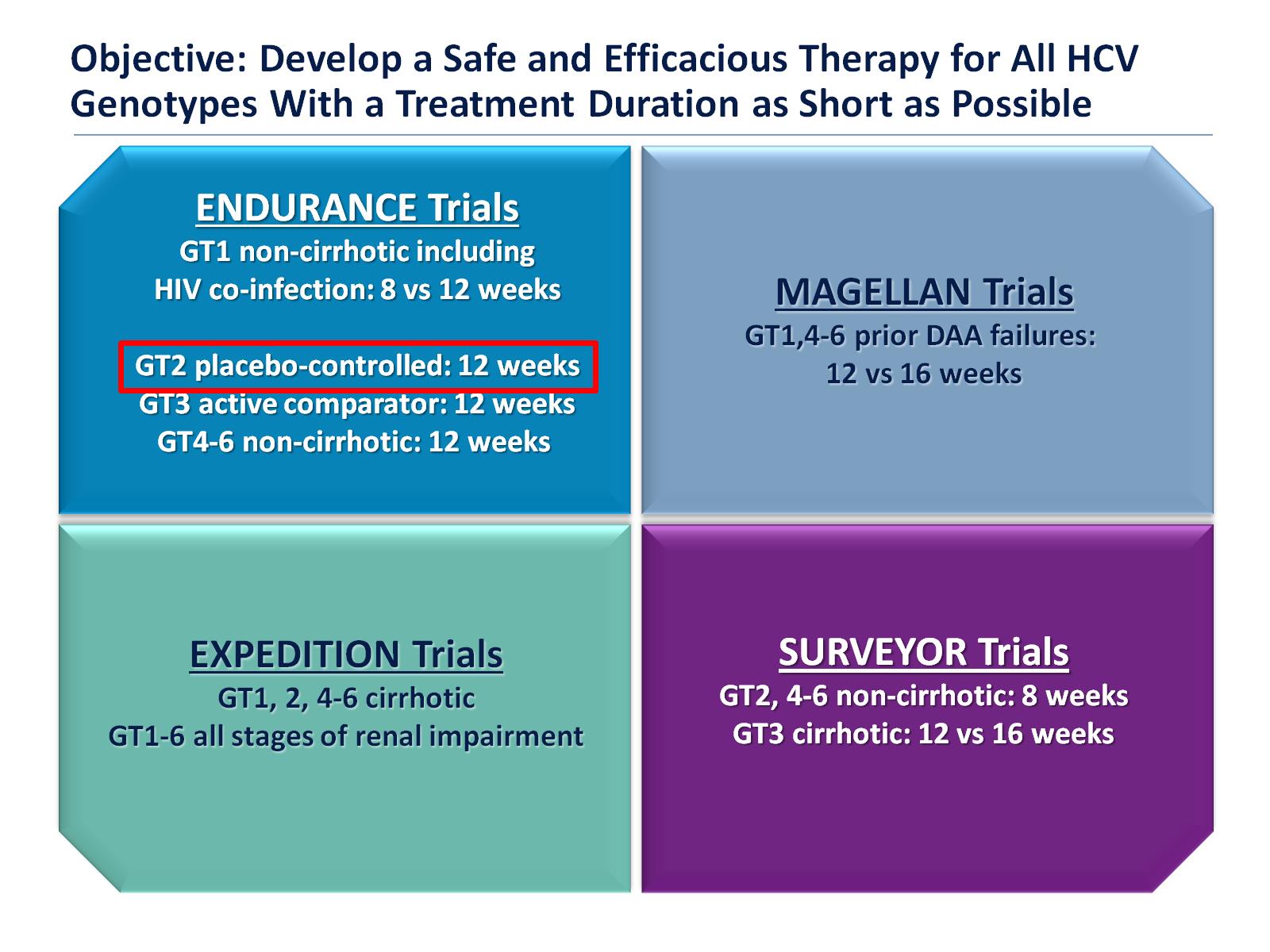 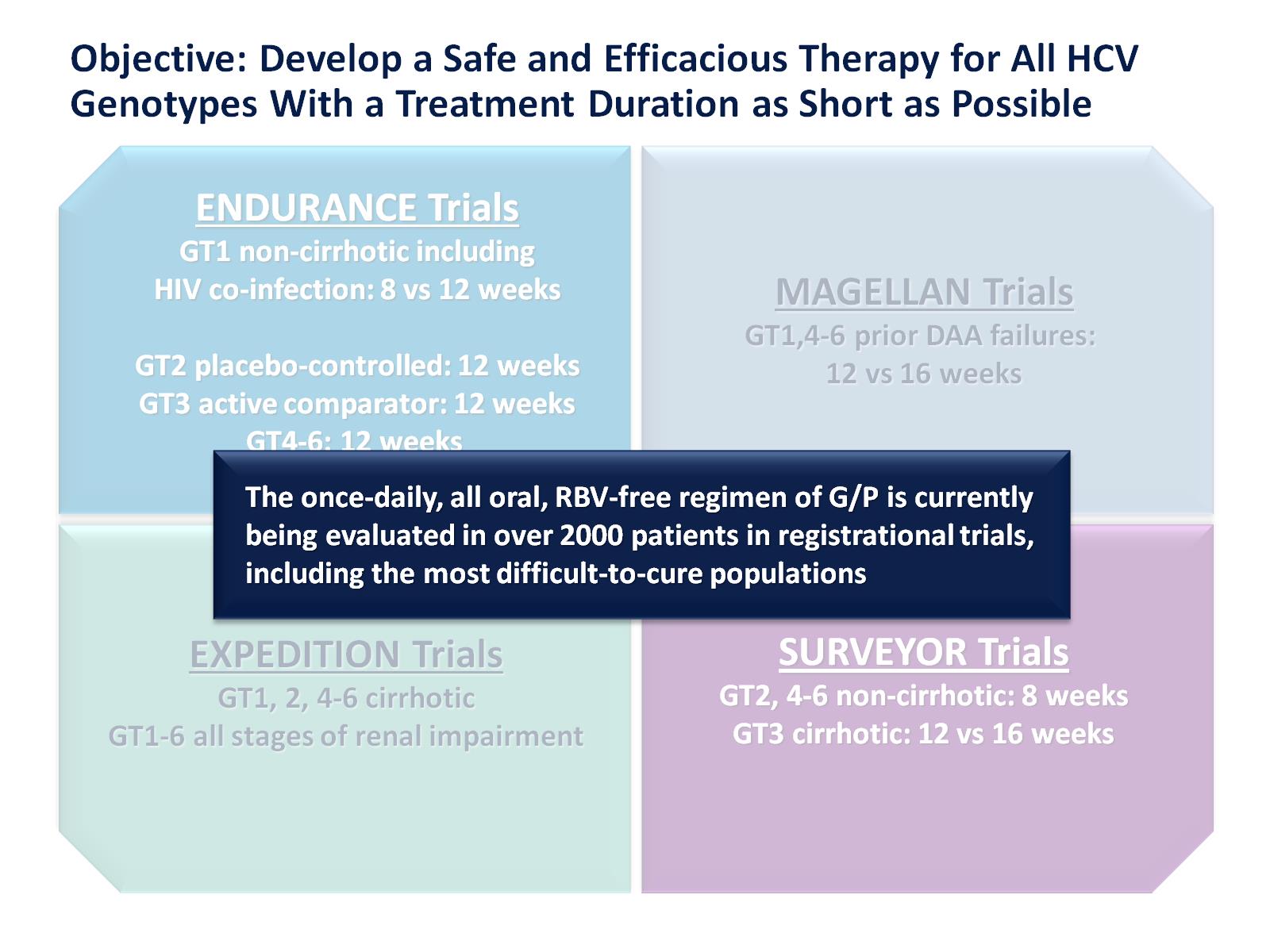 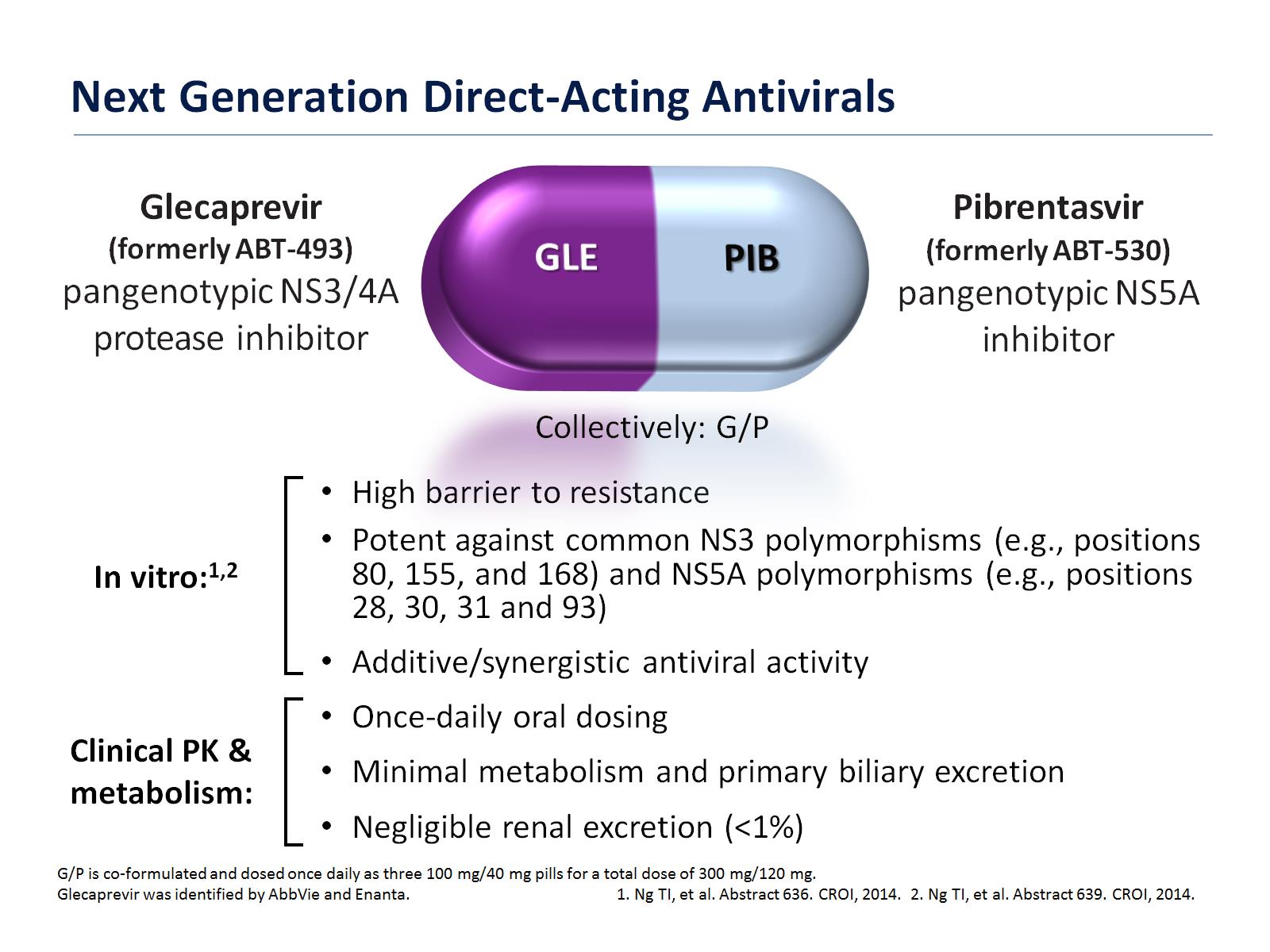 Next Generation Direct-Acting Antivirals
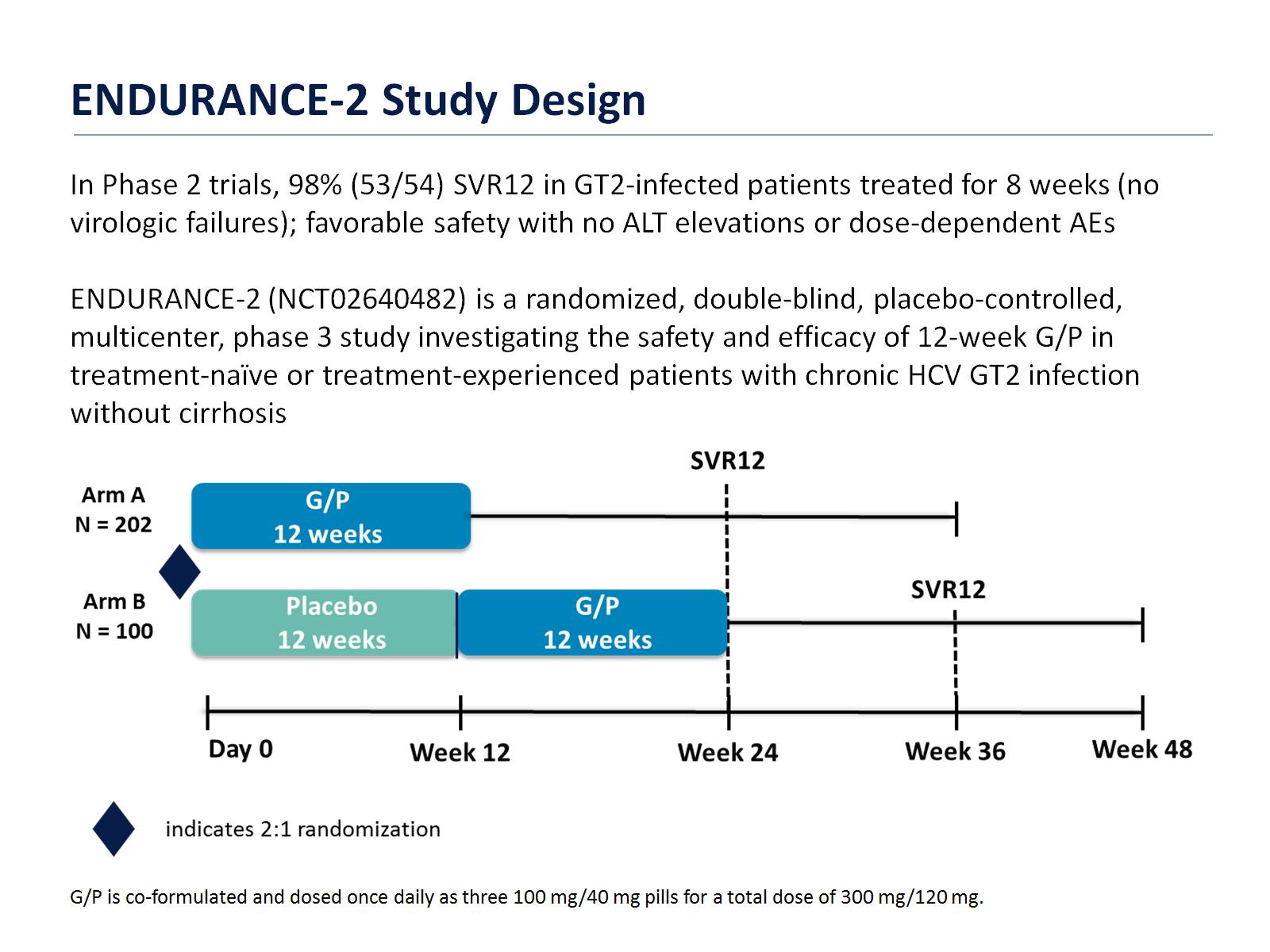 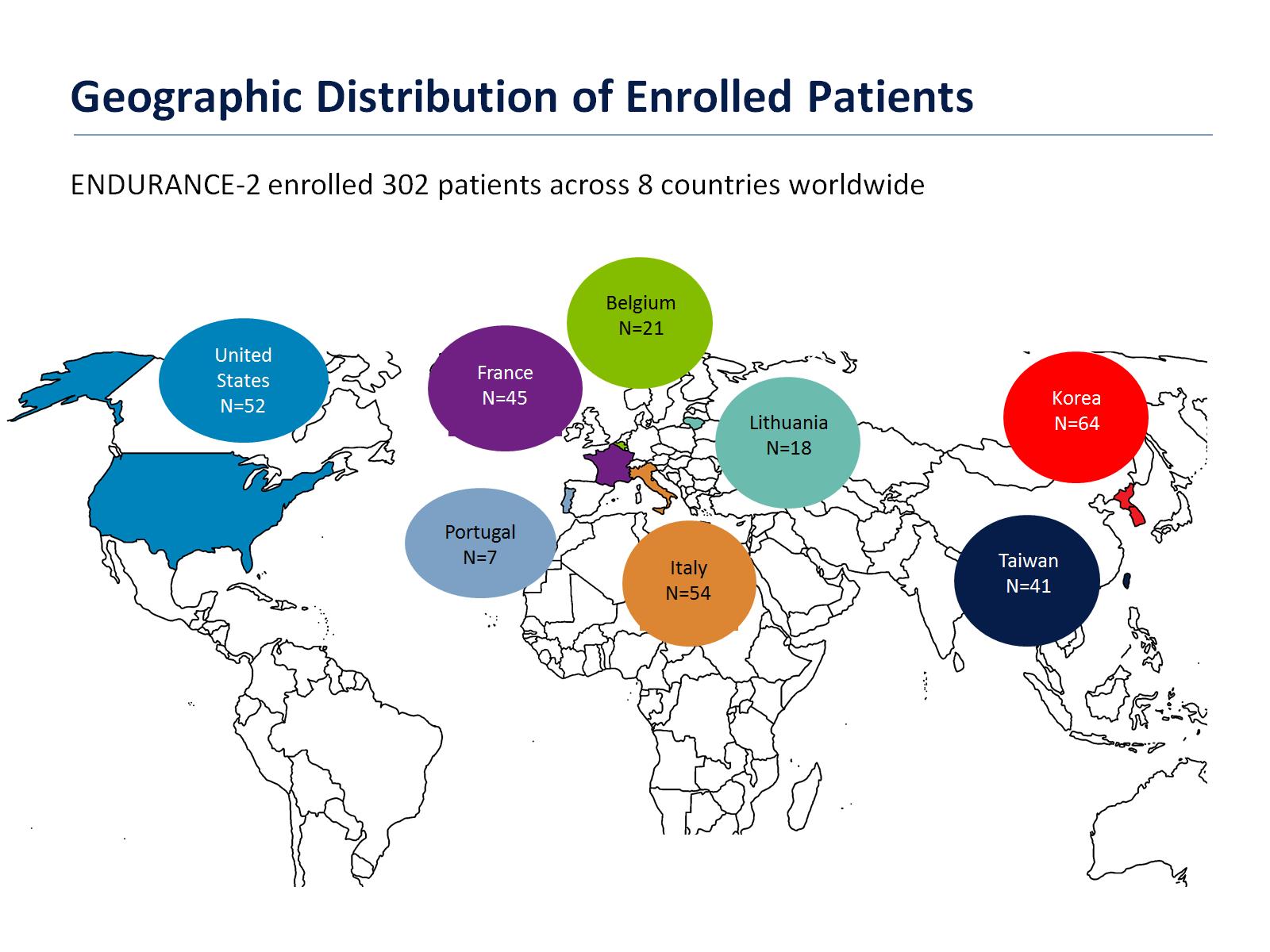 Geographic Distribution of Enrolled Patients
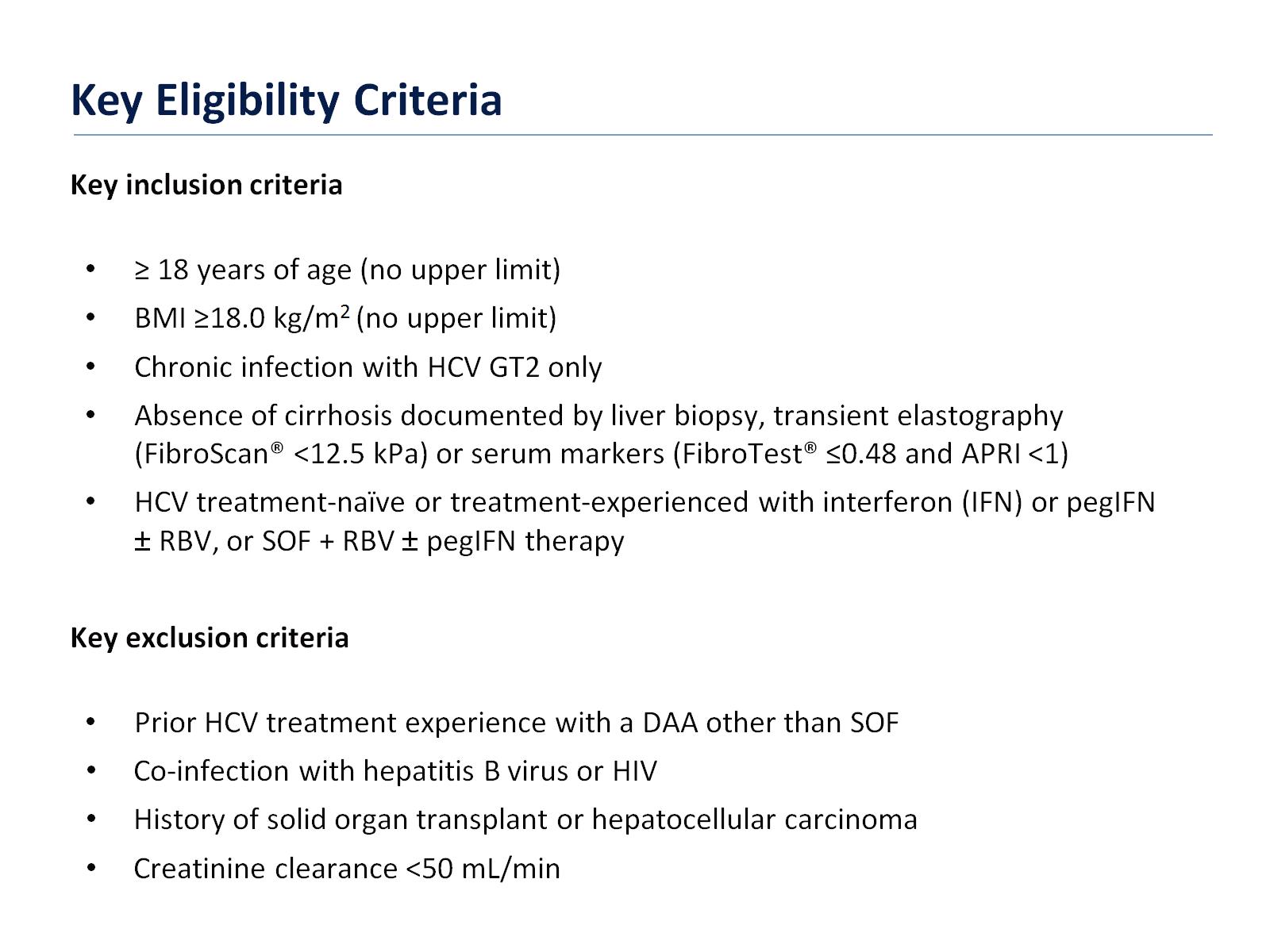 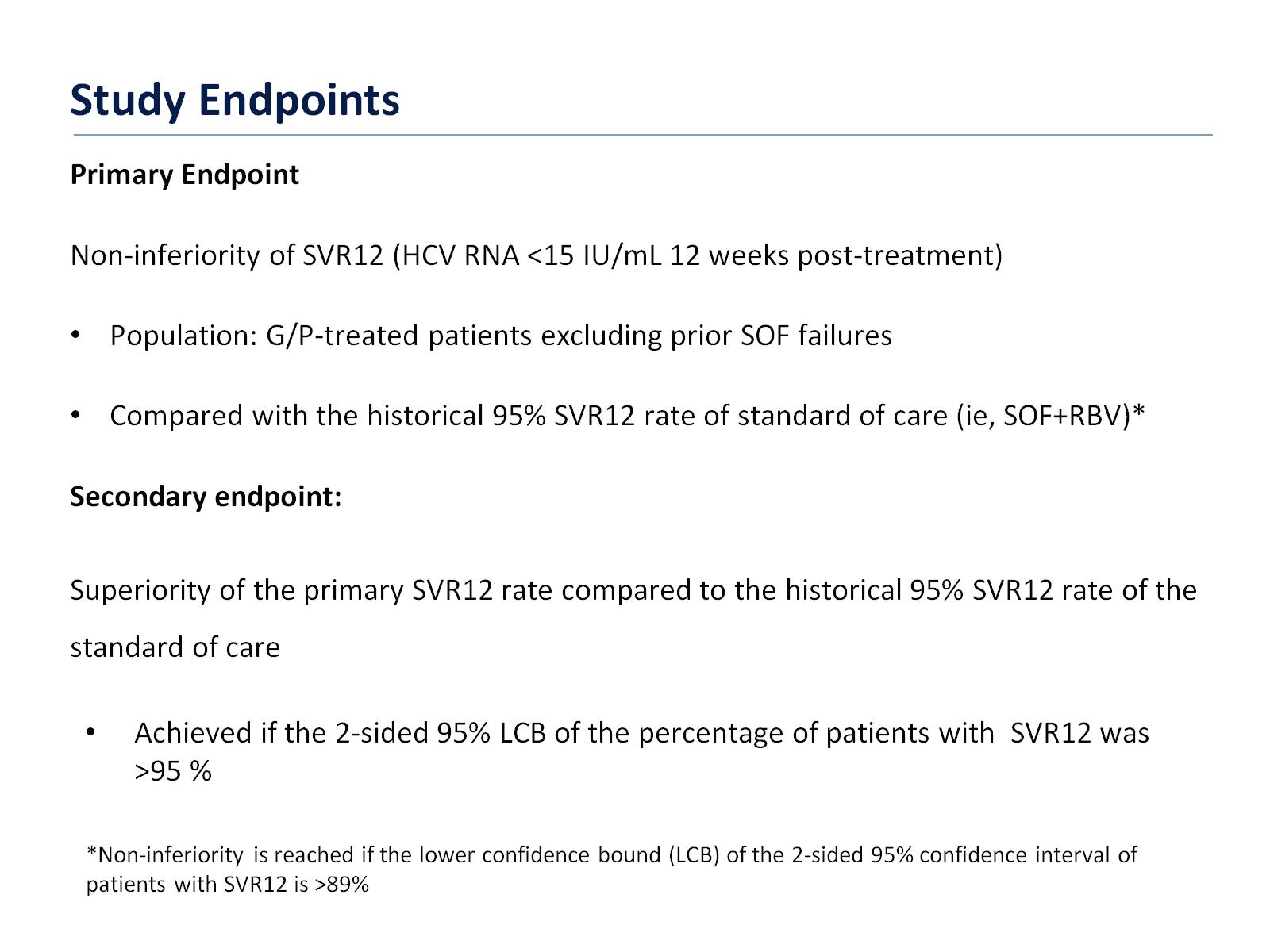 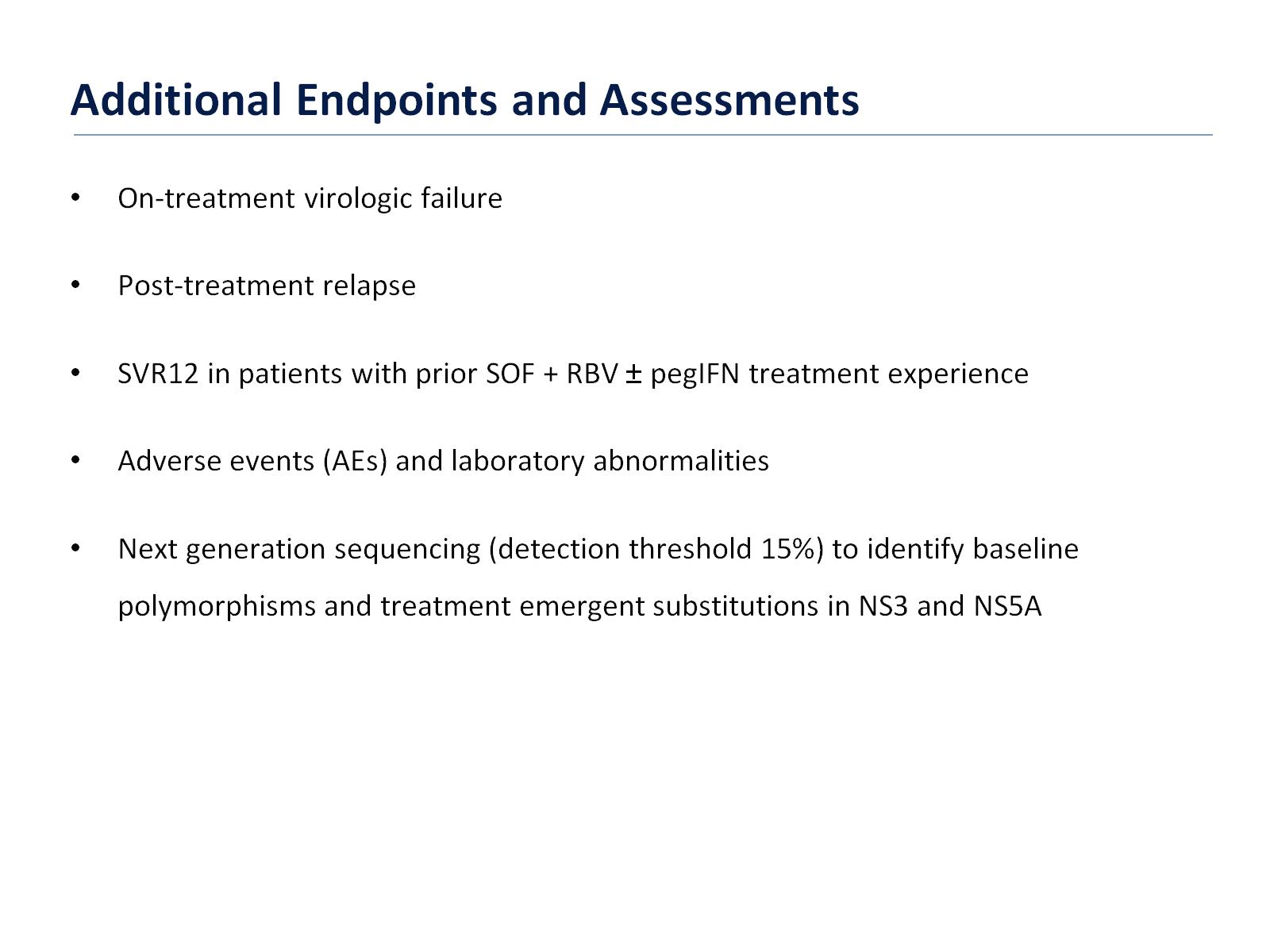 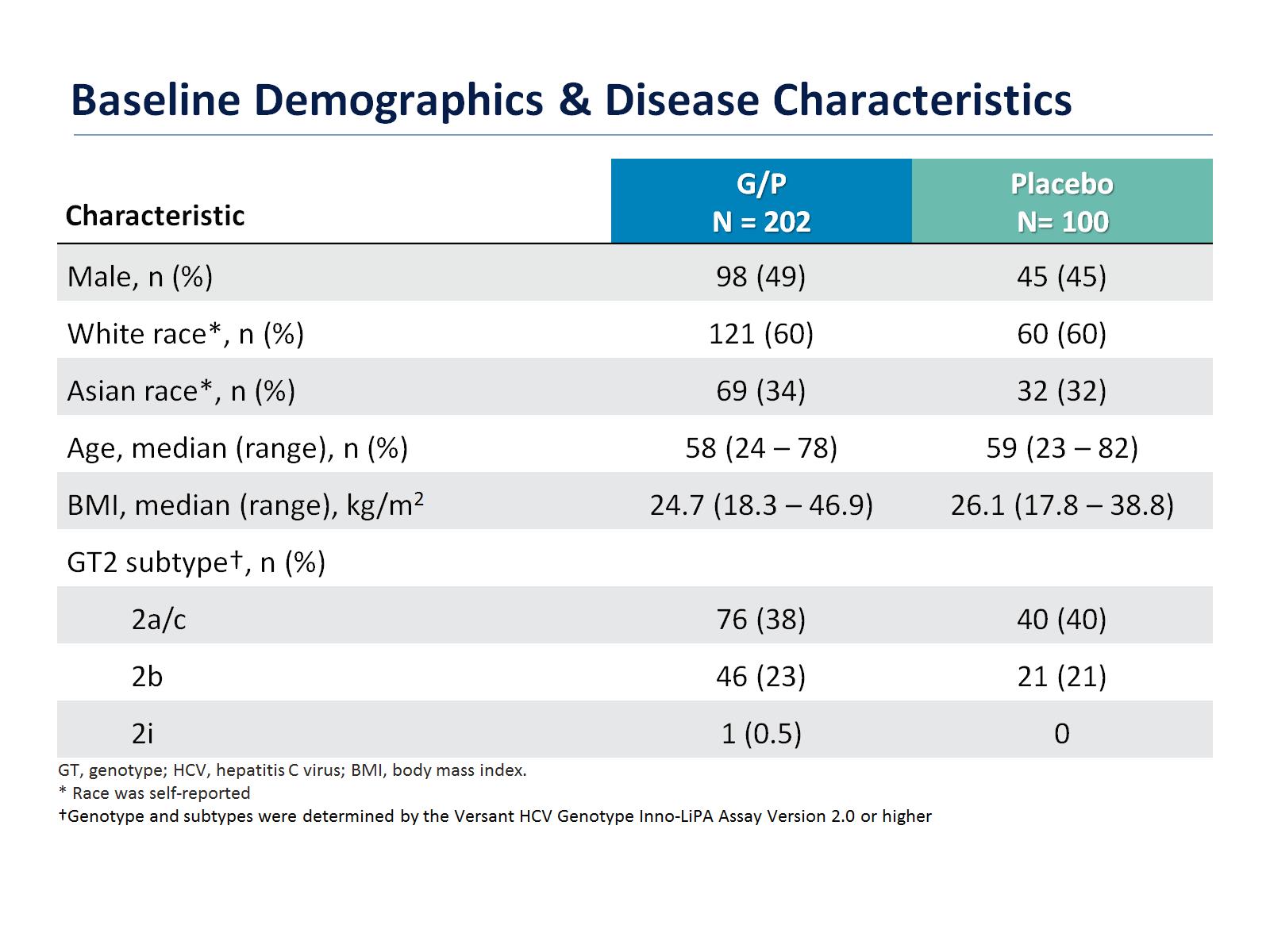 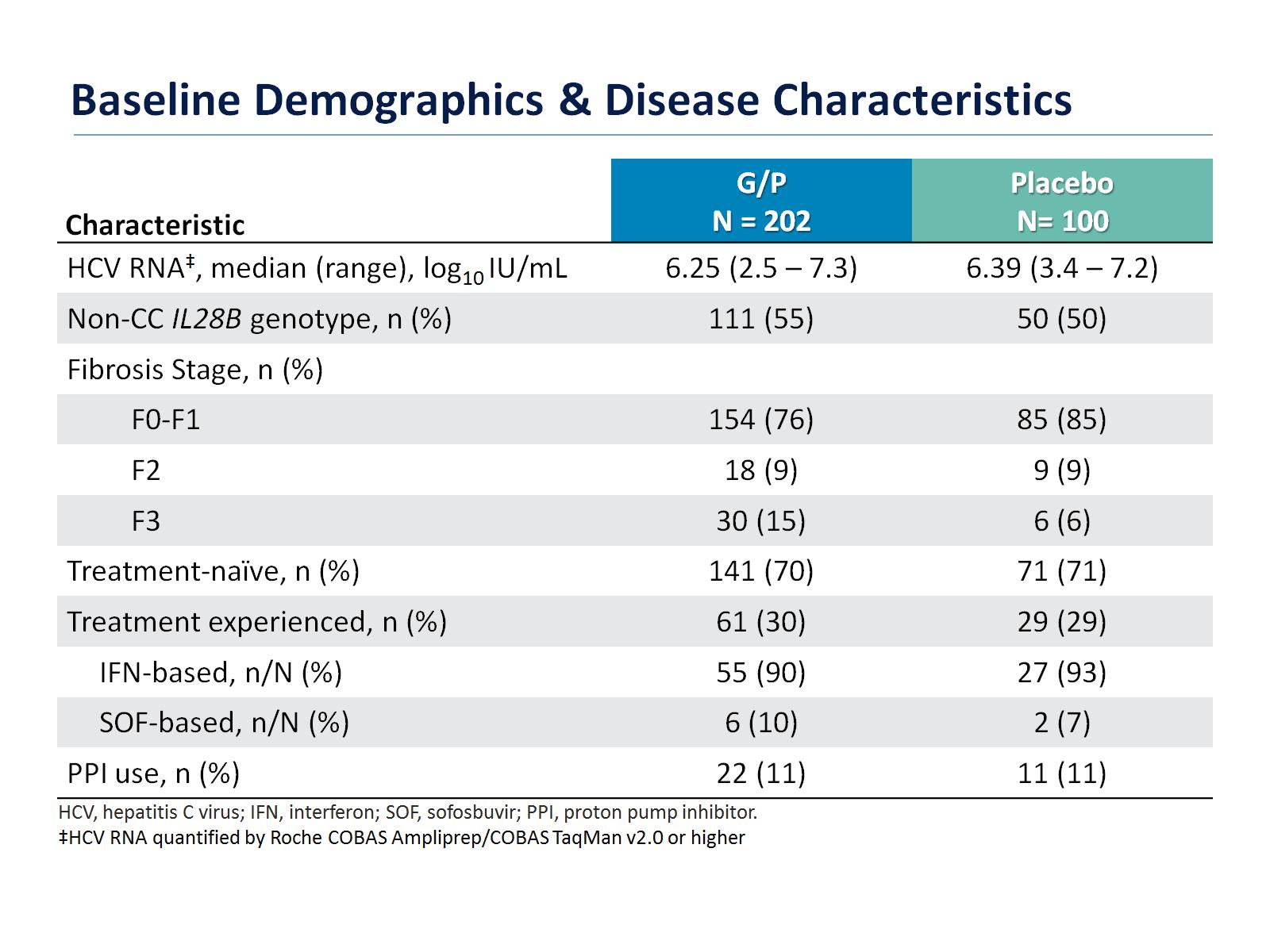 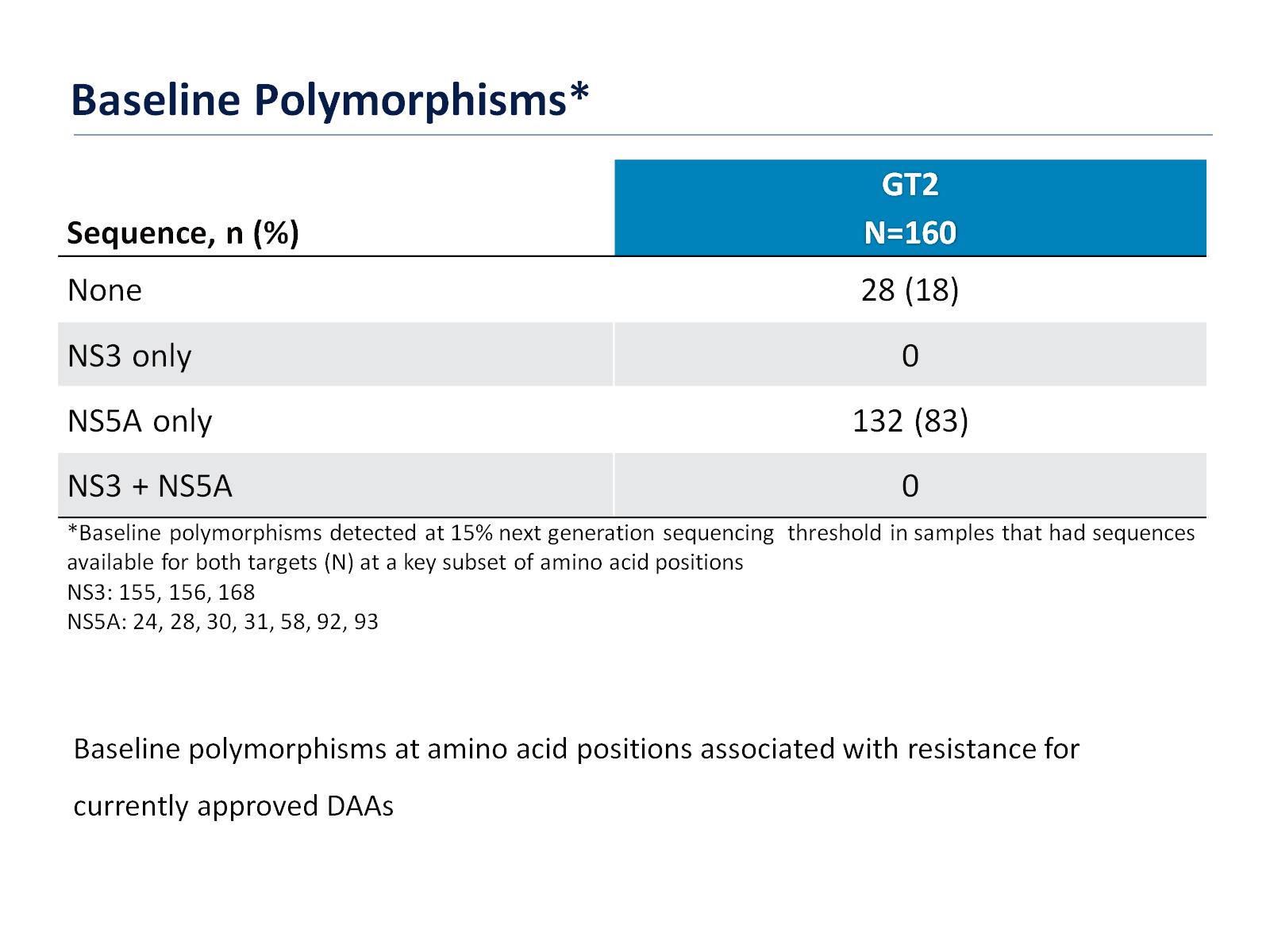 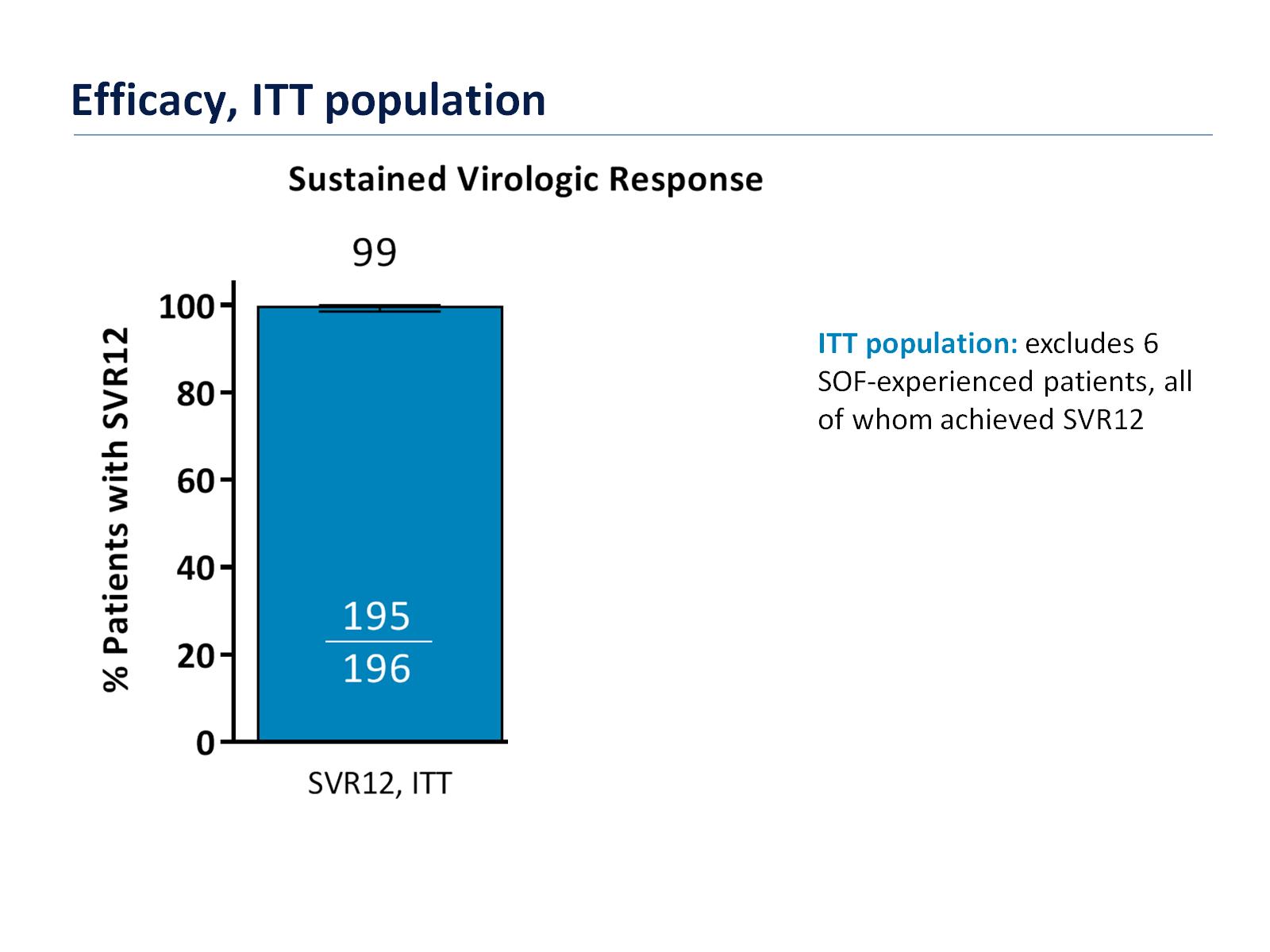 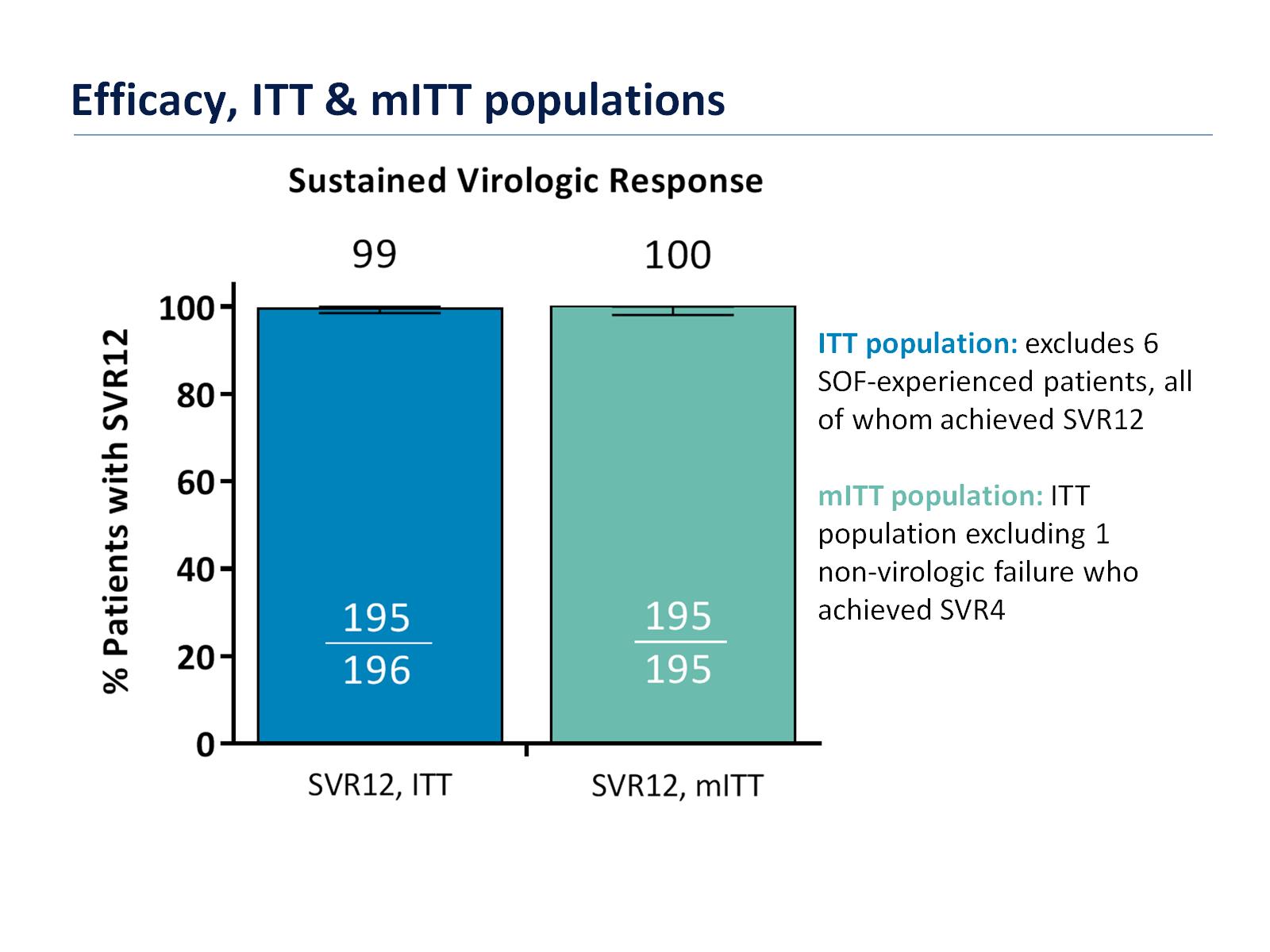 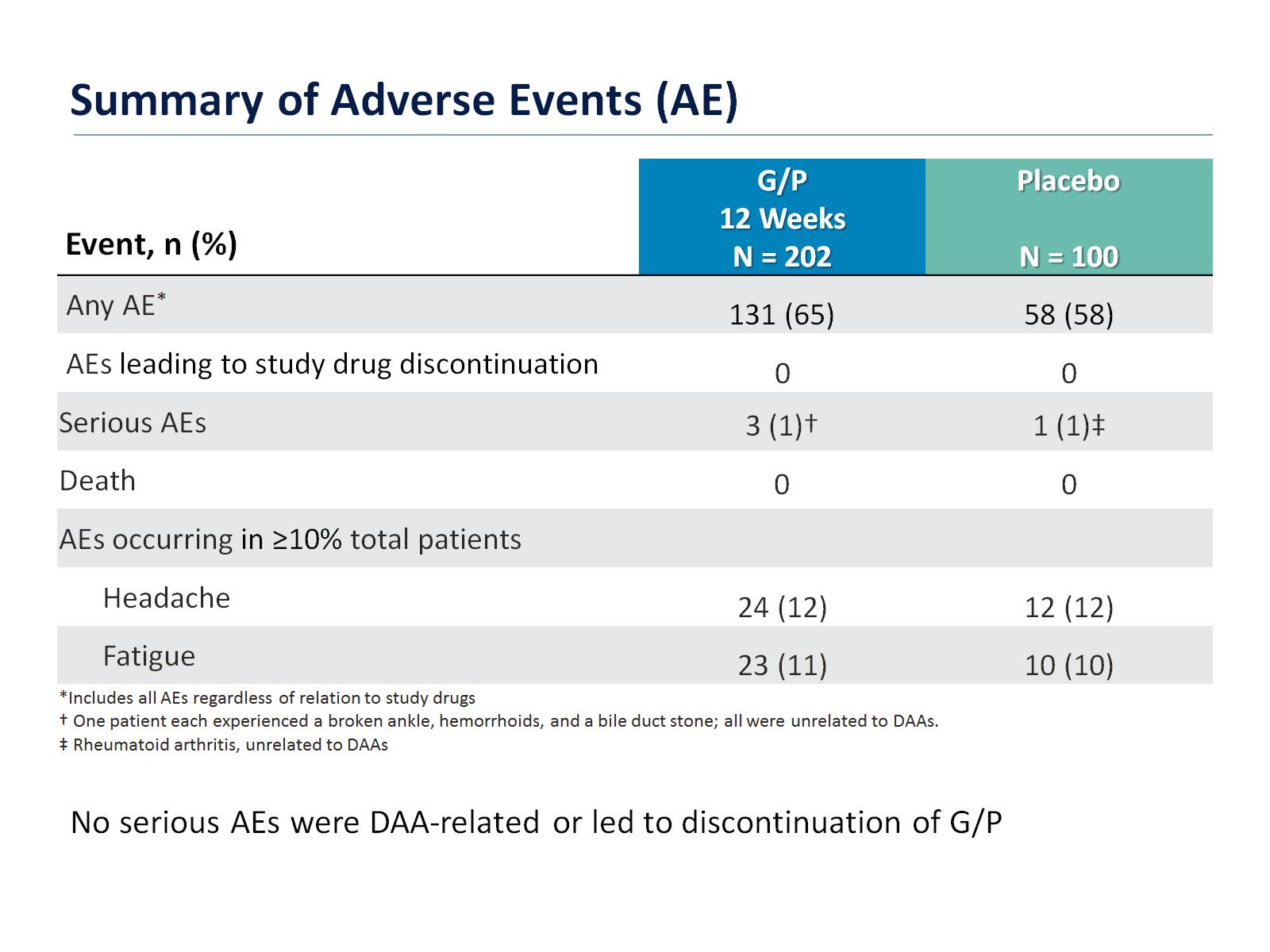 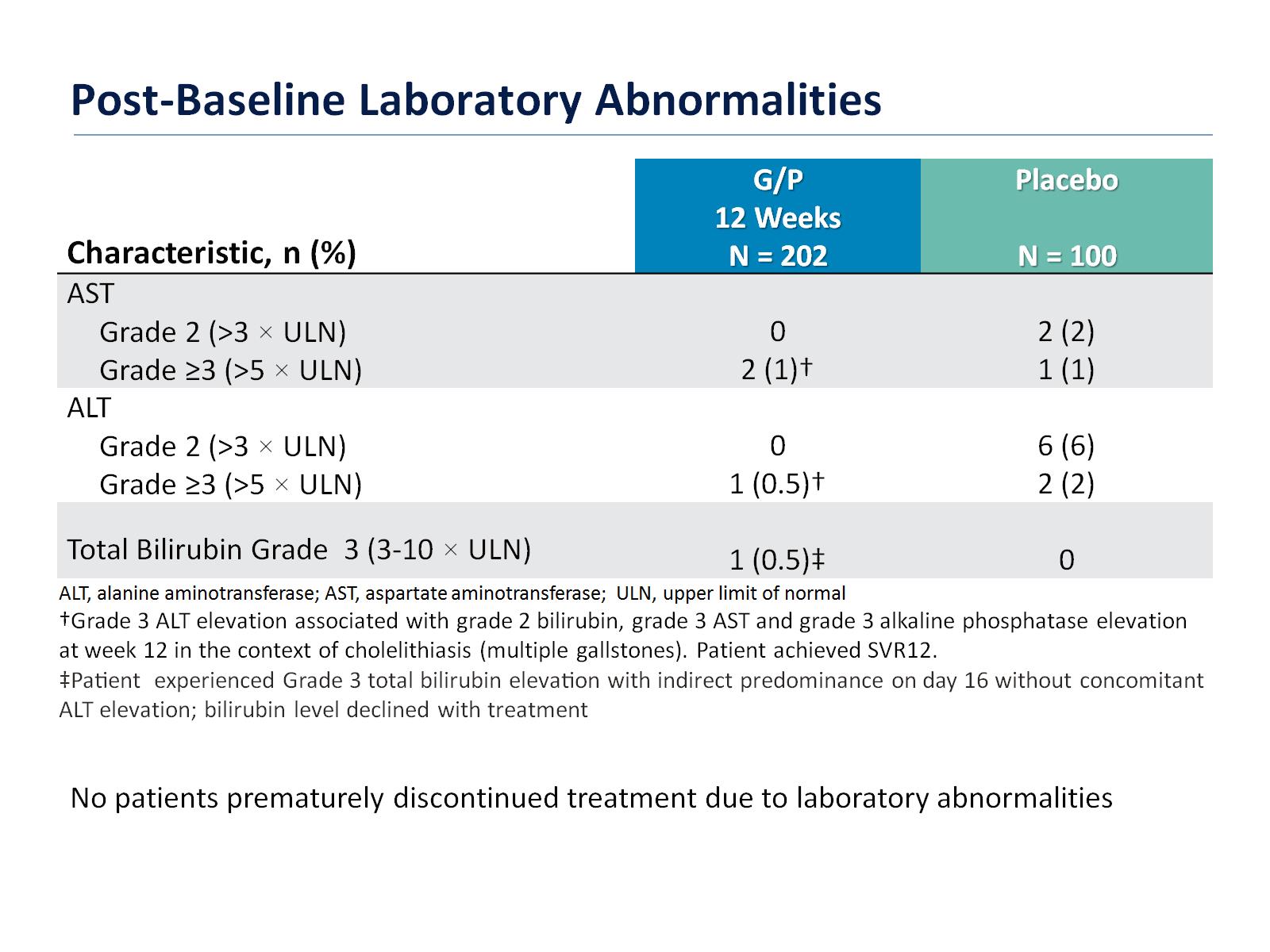 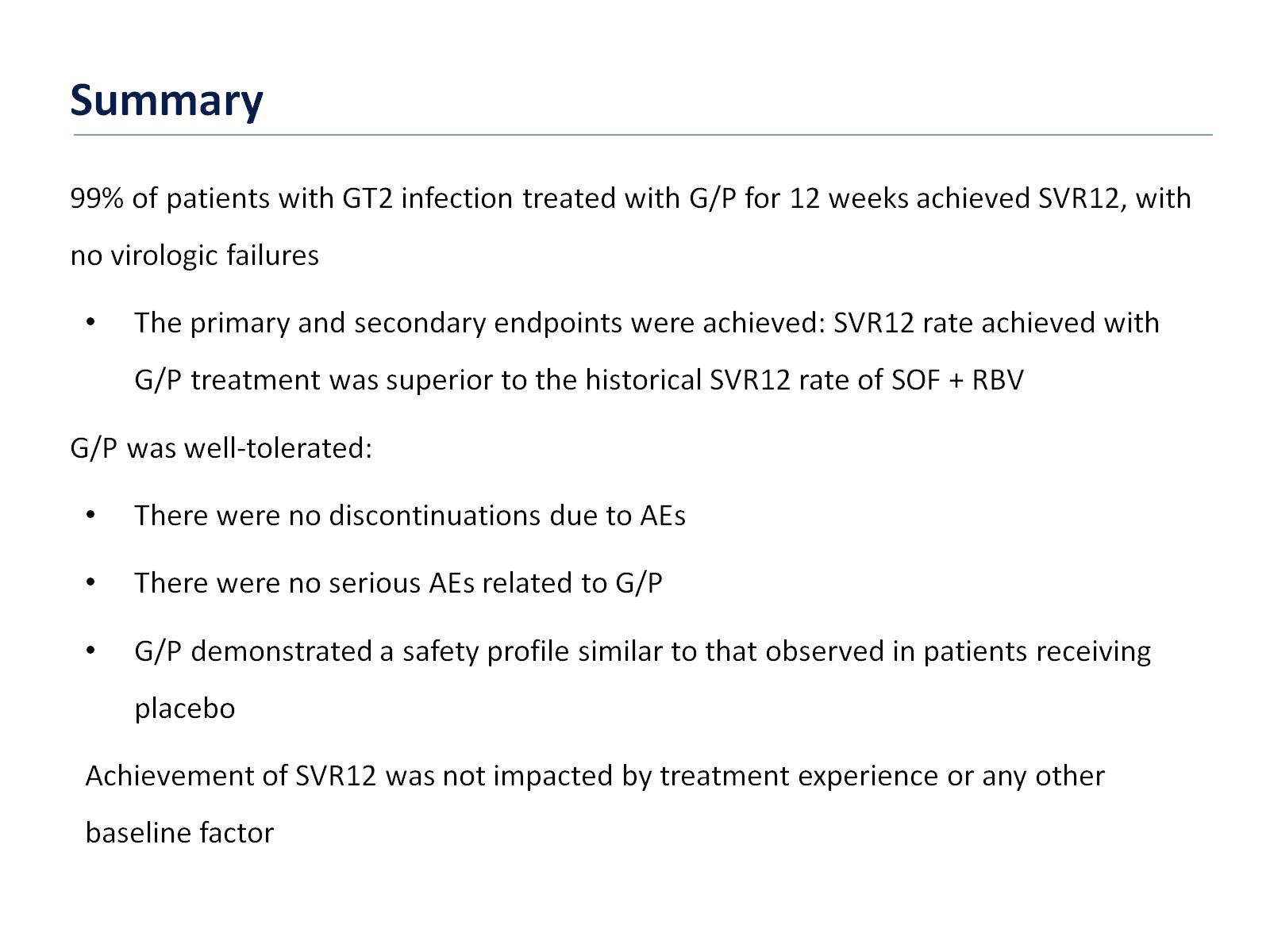 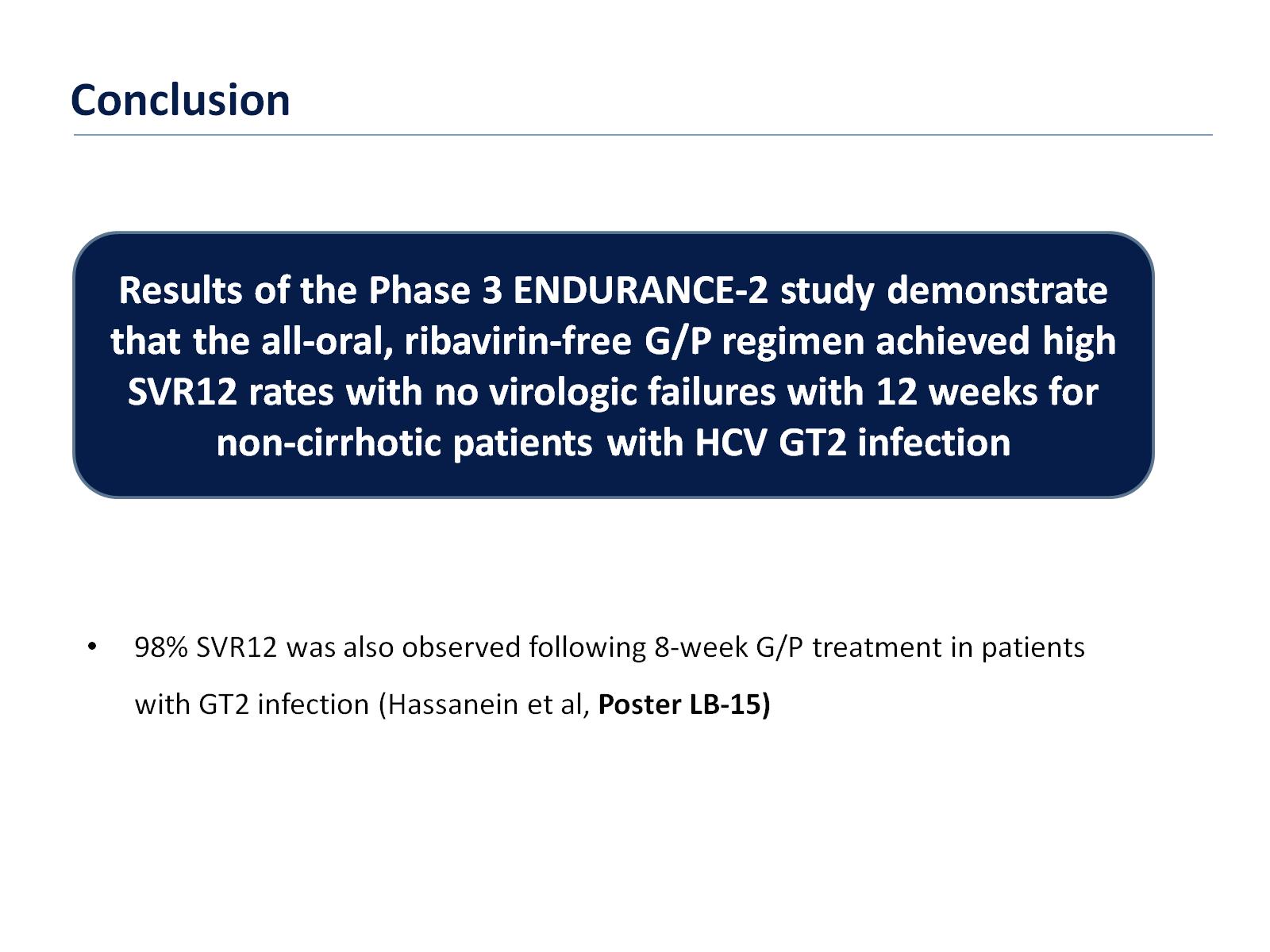 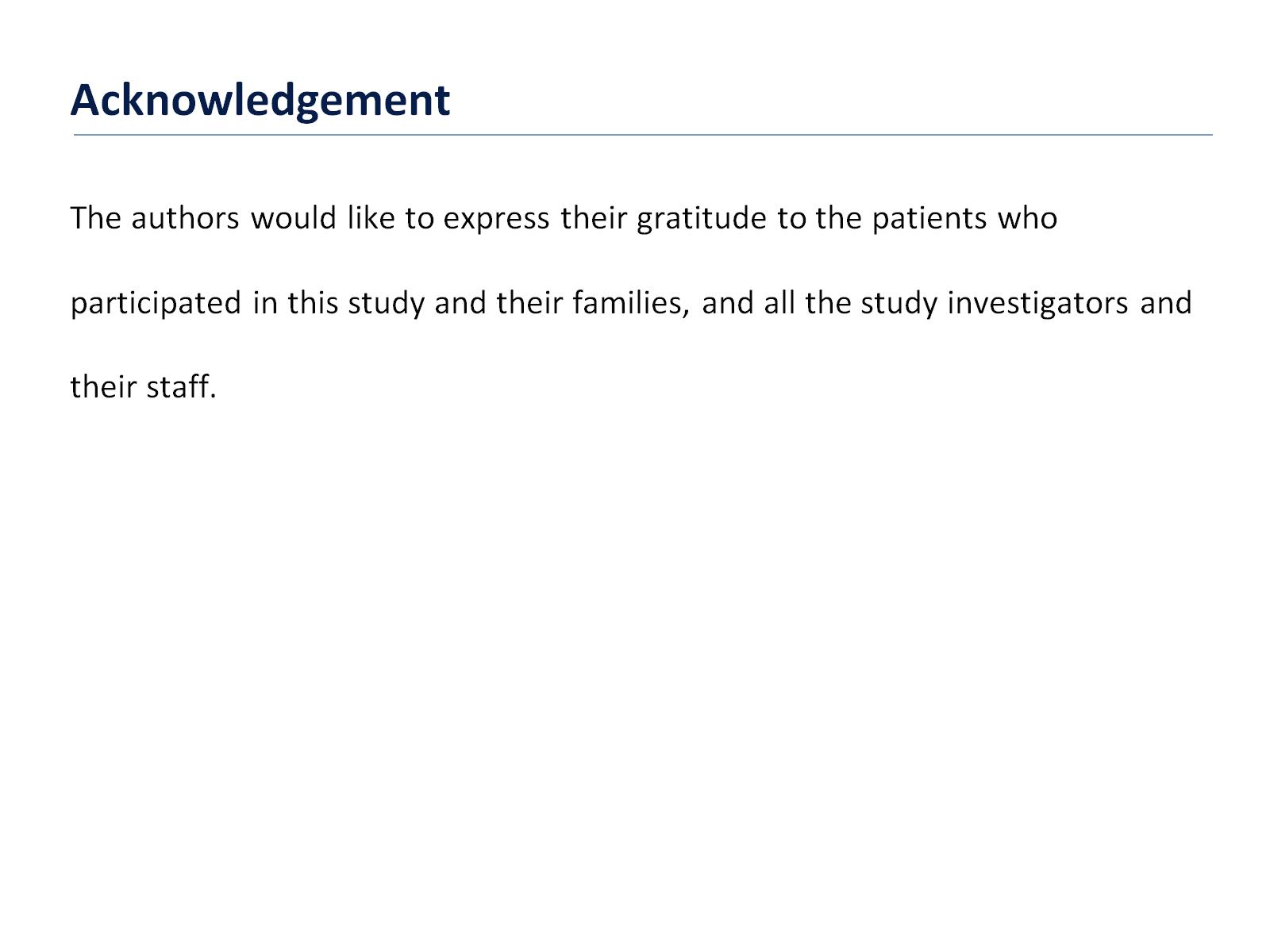